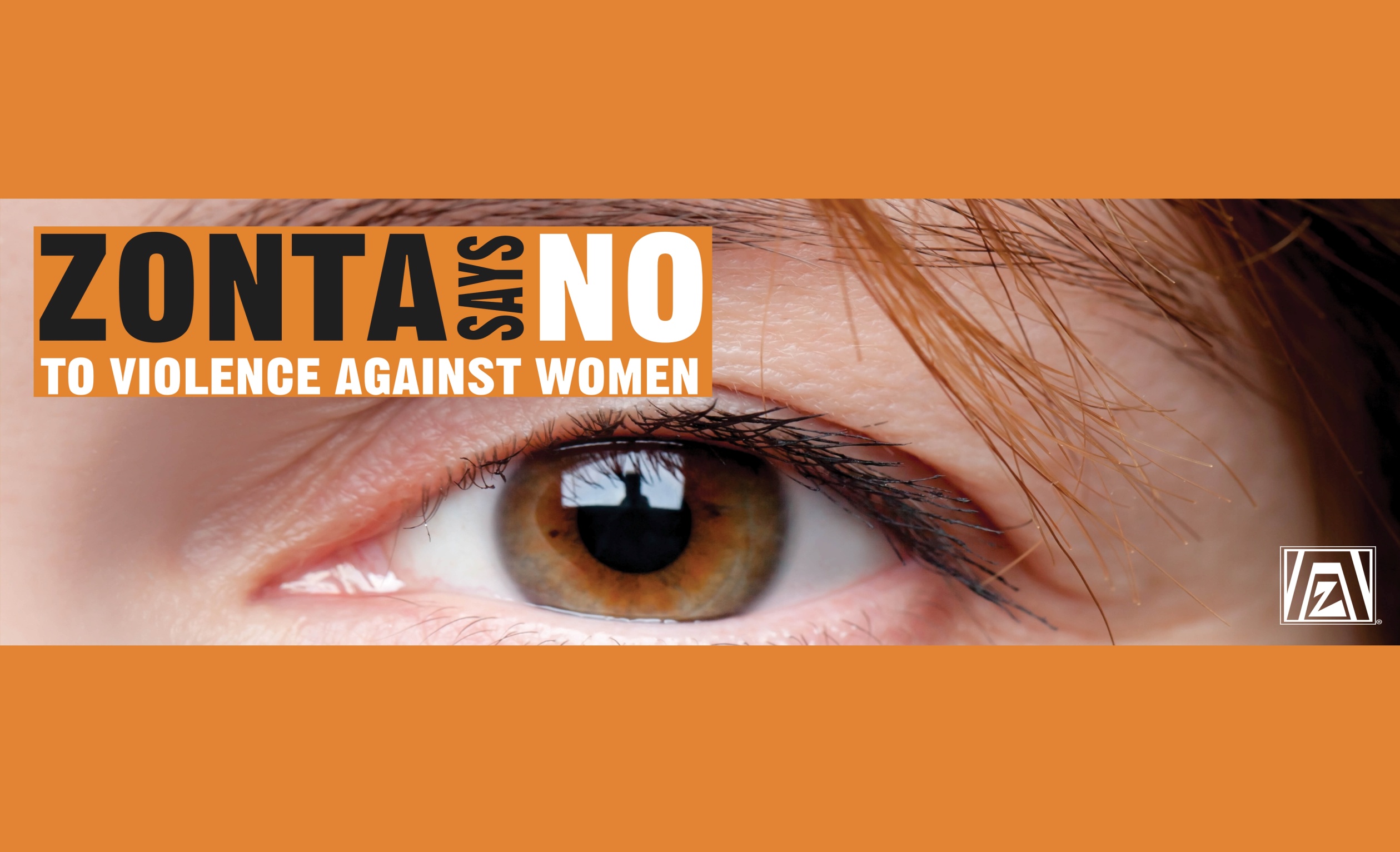 ORANGE your CITY
ORANGE YOUR CITY
Eine weltweite Aktion zur Ächtung von Gewalt gegen Frauen
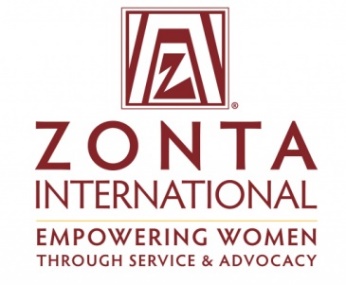 ORANGE your CITY
Ziel: sichtbare Zeichen setzen zur Ächtung von Gewalt gegen Frauen und Mädchen durch weltweite orangefarbene Beleuchtung von Gebäuden/ Wahrzeichen am 25.11. jeden Jahres
Von UN Women ins Leben gerufen

ZONTA – ein weltweites Netzwerk von Frauen – unterstützt diese UN Women Kampagne weltweit mit der Zonta Kampagne „Zonta says No to Violence against Women“ 

Kampagne-Motto: 
Orange your City – bringt Licht in die Dunkelheit von Gewalt
August 18
2
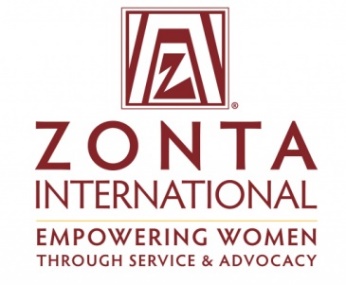 ORANGE your CITY
Gewalt hat viele Gesichter
häusliche Gewalt 
sexuelle Gewalt unter Partnern 
sexuelle Belästigung und Übergriffe  (#metoo )
weibliche Genitalverstümmelung
 Menschenhandel/ Prostitution
Ausübung sexueller Gewalt in kriegerischen Konflikten
geschlechtsspezifische Morde
August 18
3
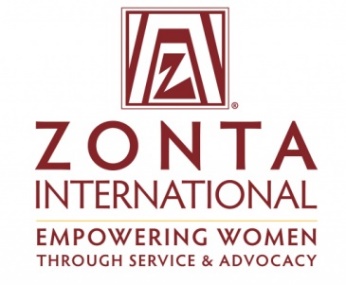 ORANGE your CITY
Gewalt hat viele Gesichter
WHO Studie 2013
Weltweit 
erleben 35 Prozent aller Frauen körperliche oder sexuelle Gewalt in ihrer Partnerschaft oder durch Freunde
gibt es mehr als 64 Millionen minderjährig verheiratete Mädchen
leiden 125 Millionen Frauen und Mädchen ihr Leben lang unter genitalen Verstümmelungen

Deutschland (Quelle BKA - Stand 2016)
jede 3. Frau ist von Gewalt betroffen
93 % der Opfer von 15.000 Straftaten gegen die sexuelle Selbstbestimmung sind Frauen
58,1 % der Täter sind Verwandte oder nähere Bekannte
August 18
4
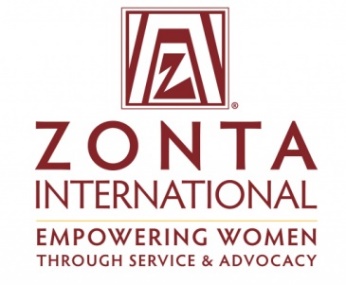 ORANGE your CITY
Setzen Sie mit uns ein
sichtbares Zeichen gegen Gewalt !
Bekennen Sie Farbe!
Beleuchten Sie Ihr Gebäude am 25.11. vom Einbruch der Dunkelheit an orange
Beleuchten Sie ein einzelnes Fenster in orange
Posten Sie Ihr erleuchtetes Gebäude in den sozialen Medien
August 18
5
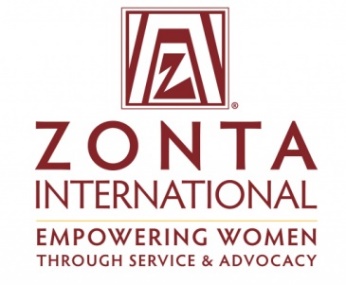 ORANGE your CITY
Setzen Sie mit uns ein sichtbares Zeichen
gegen Gewalt!
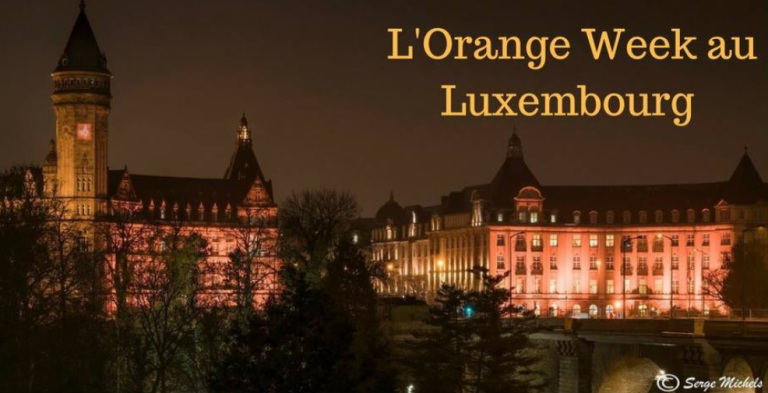 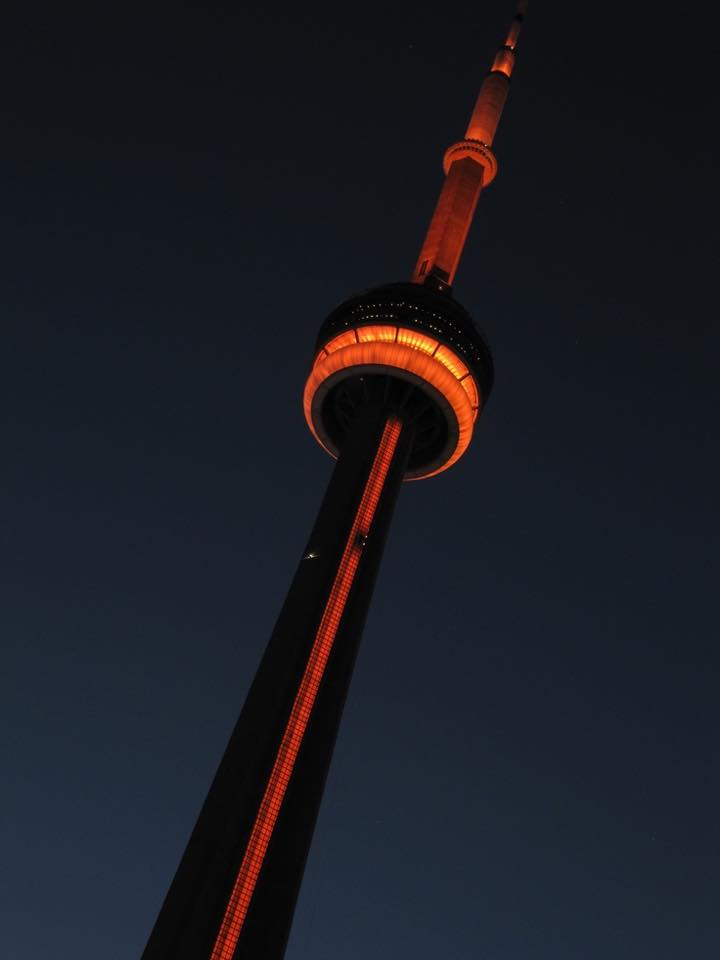 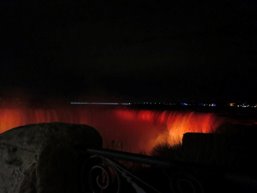 Niagara Falls USA
CN -Tower Toronto
August 18
6
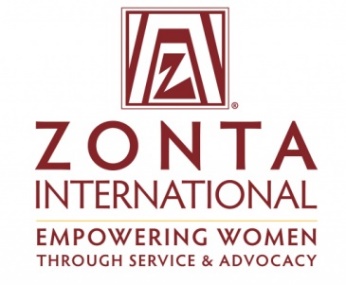 ORANGE your CITY
August 18
7
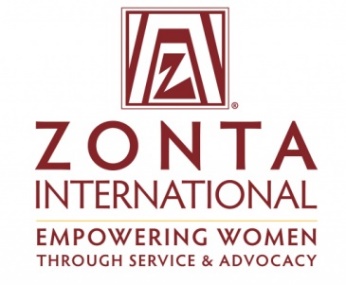 ORANGE your CITY
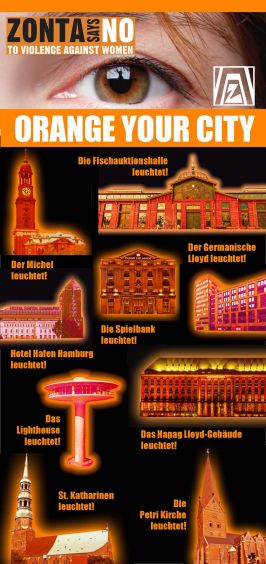 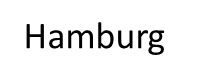 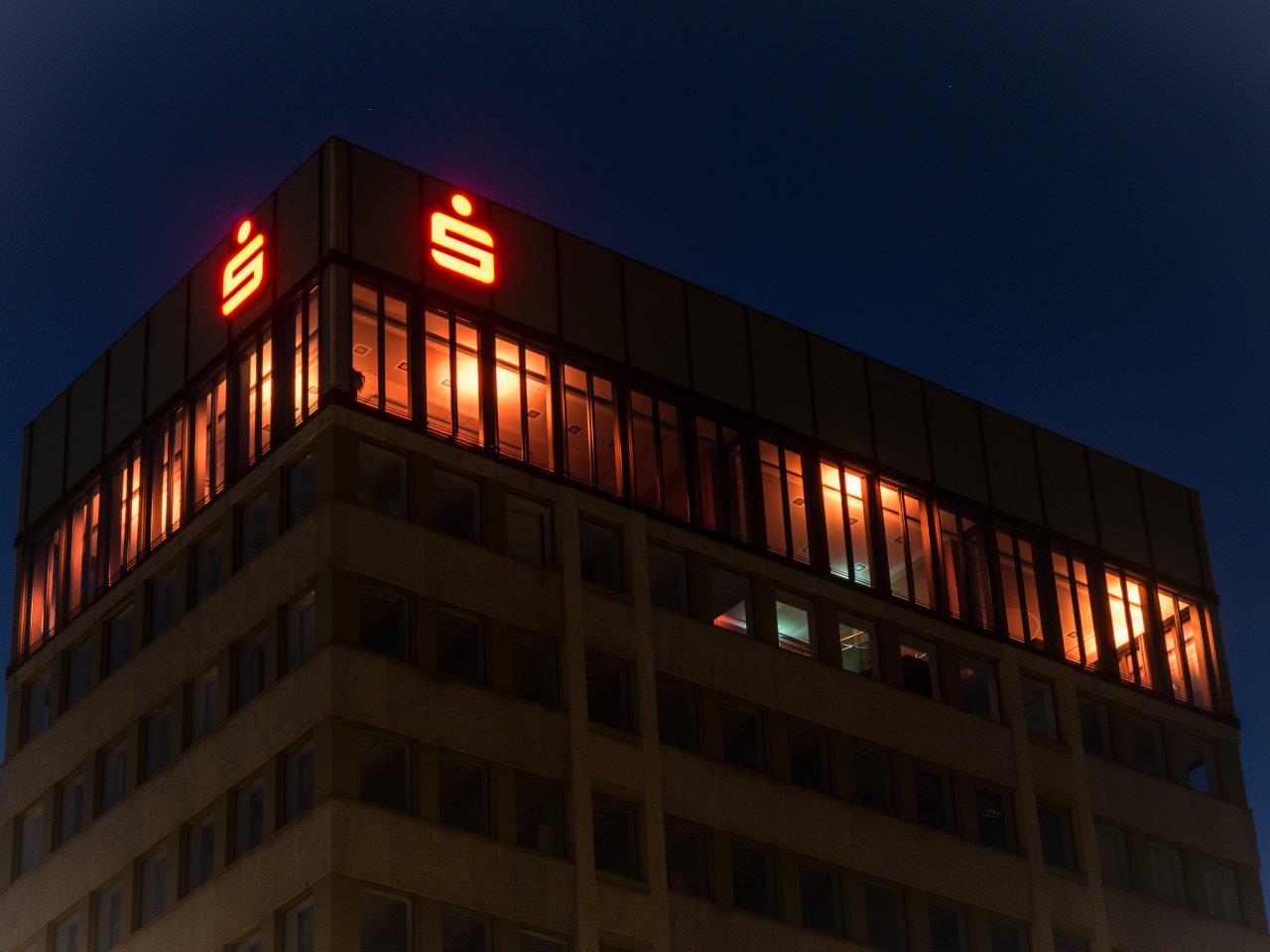 Osnabrück
August 18
8
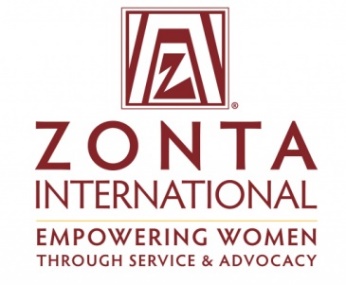 ORANGE your CITY
Dresden
Hier finden Sie eine Aufnahme der Aktion des Zonta Clubs Dresden: https://www.youtube.com/watch?v=W_K36wLqvQE&t=2s
August 18
9
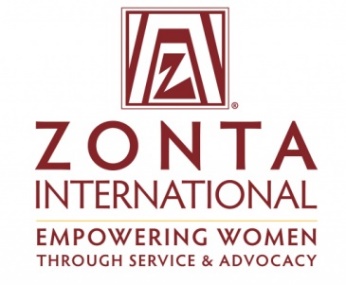 ORANGE your CITY
Auch ein einzelnes Fenster  in  orange setzt ein Zeichen gegen Gewalt!
August 18
10
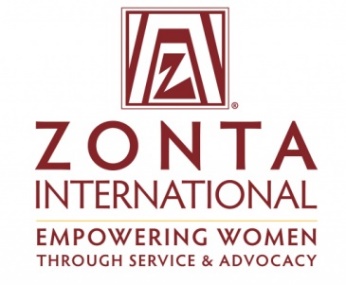 ORANGE your CITY
Unterstützen Sie mit ihrem sichtbaren Engagement diese weltweite Aktion!
Kontakt:
August 18
11